CarMa
Team B7: Jananni Rathnagiri, Adriana Martinez, Evann Wu
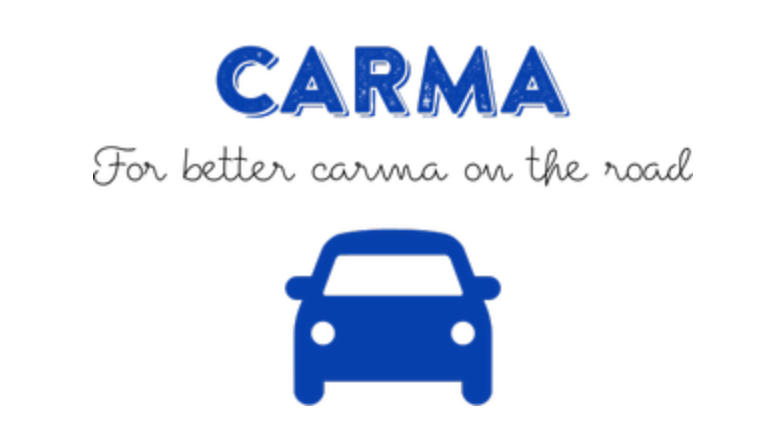 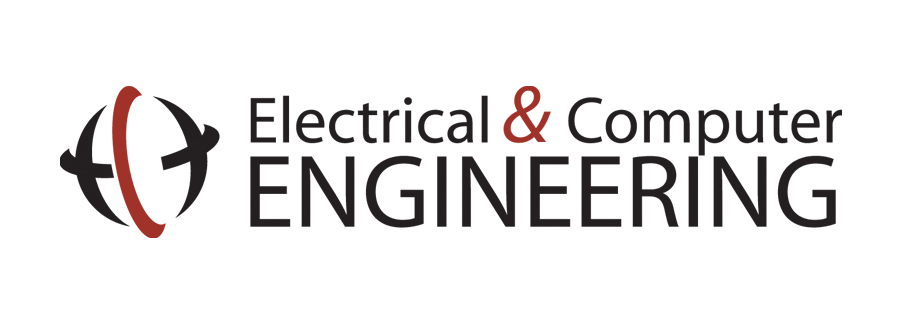 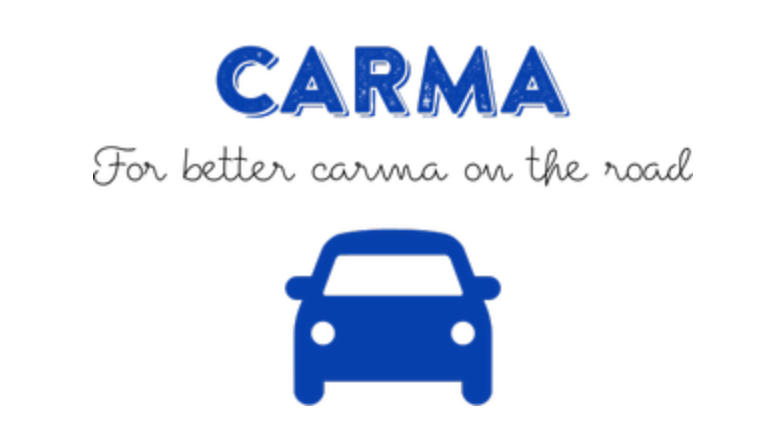 System Description
Product Pitch
System Components
For our system’s input, we use a touch screen as the main user interface allowing drivers to start and stop the driver monitoring as well as calibrate the system, an accelerometer to enable our system when it detects the car is past 55 mph, which is what we have decided to be the scope of this project, and a camera for video input. We use a high pitched sound as output to alert the user when they are distracted or drowsy.
CarMa is a driving assistant tool designed to guide drivers to follow safe protocols. CarMa is primarily used to help new and inexperienced drivers get comfortable on the road. Our driving assistant would simulate the role of a parent or driving instructor in the front seat warning the driver about distracted driving. The device has a camera pointed at the driver and using computer vision to detect if the driver is falling asleep or they appear to be distracted. CarMa focuses on ensuring the driver is focused on the road using computer vision to track the driver’s face.
Touch Screen
Xavier NX
Accelerometer
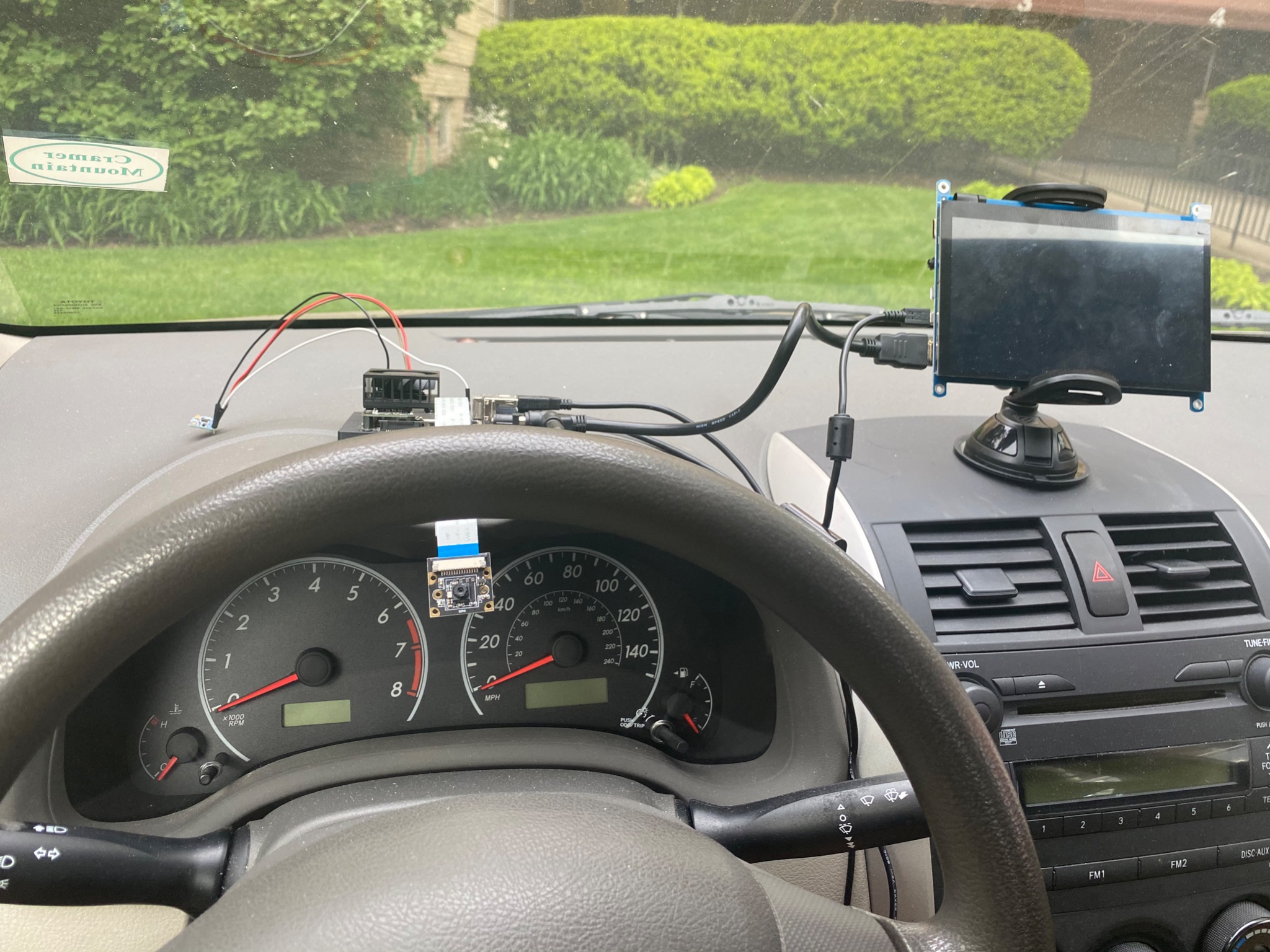 System Architecture
Each frame of the video capture  is used for face detection using OpenCV and deep learning for face detector  based on the Single Shot Detector (SSD) framework with a ResNet-10 base network. Then we obtain the facial landmarks which are used to localize and represent regions of the face. The landmarks are used  for eye and mouth detection. We use both of these detections into a classifier to tell  us if the user is  distracted or not.
Software Block Diagrams
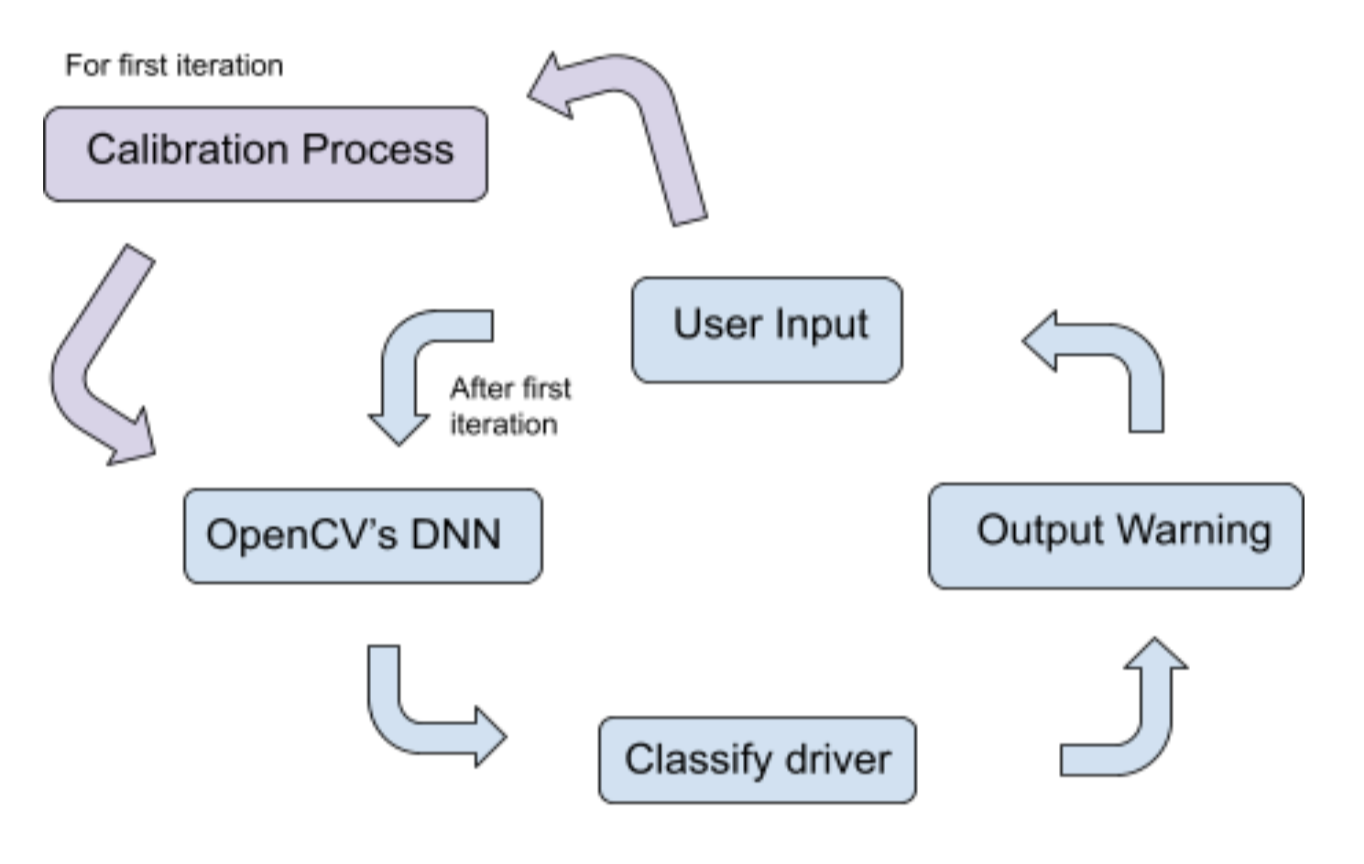 Camera
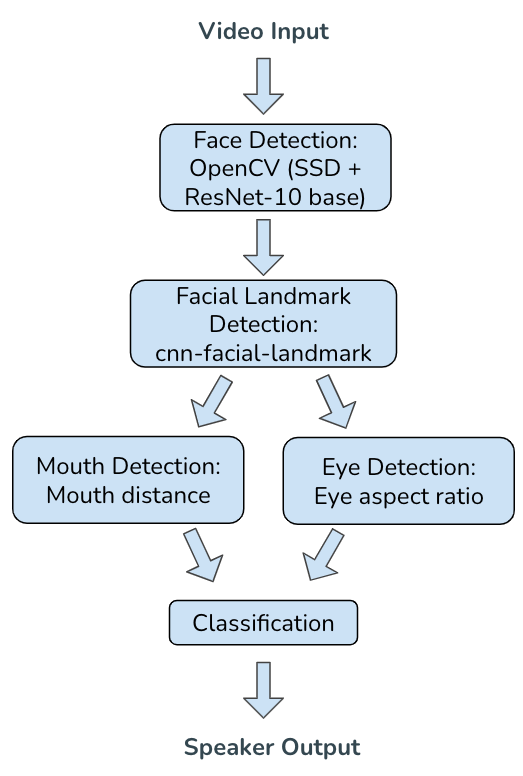 System Evaluation
Here is how our device did against our original project requirements.
In order to test our system, we created a suite of test videos simulating the actions of a distracted/sleepy driver and a focused driver.  We collected videos from friends and family then kept track of the number of error events that occurred whether false positive or negative.  To find accuracy, we divided the error rates by the total number of events for each of our individual tests.  

Here are the error events we looked for:
Eyes Closed  for over 2 secs with no alert
Blinking with an alert
Yawns with no alert
Talking with an alert
Looking away for over 2 secs with no alert
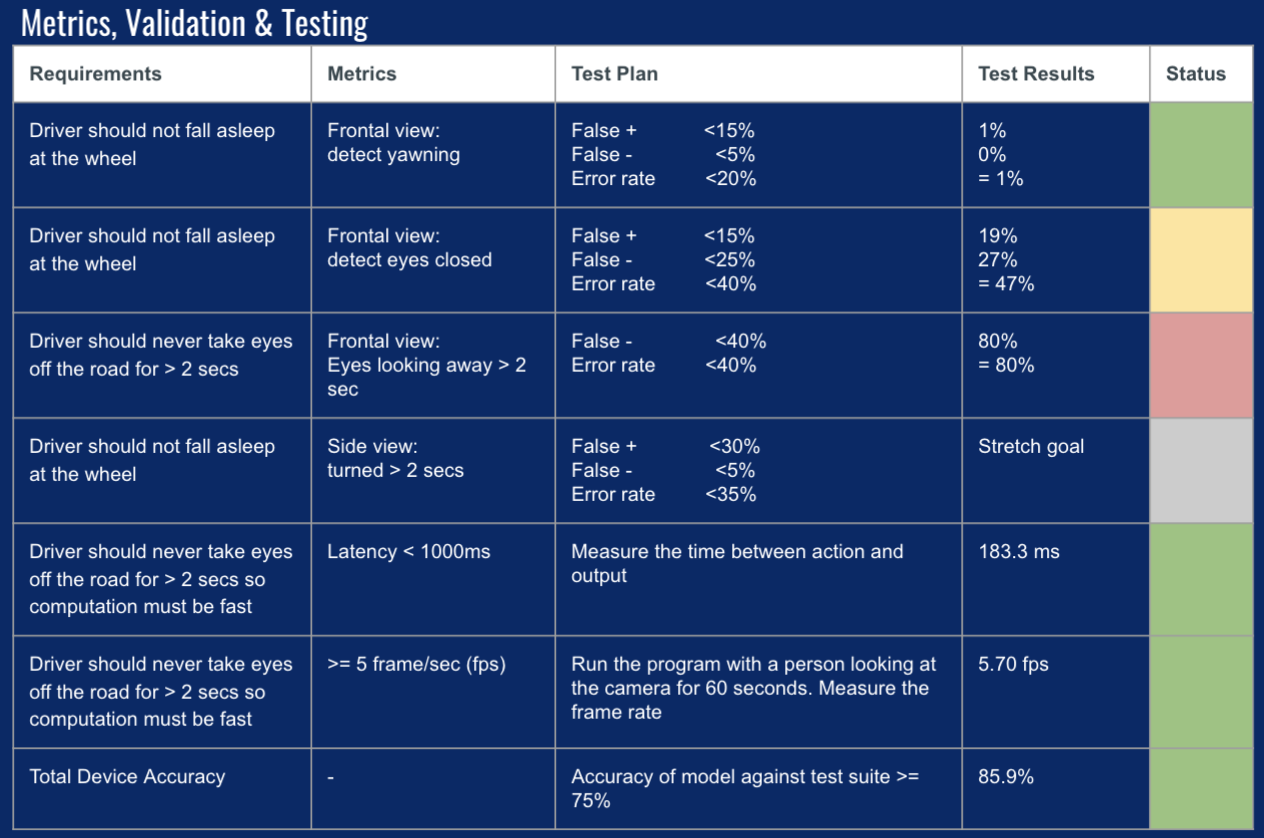 Hardware Block Diagram
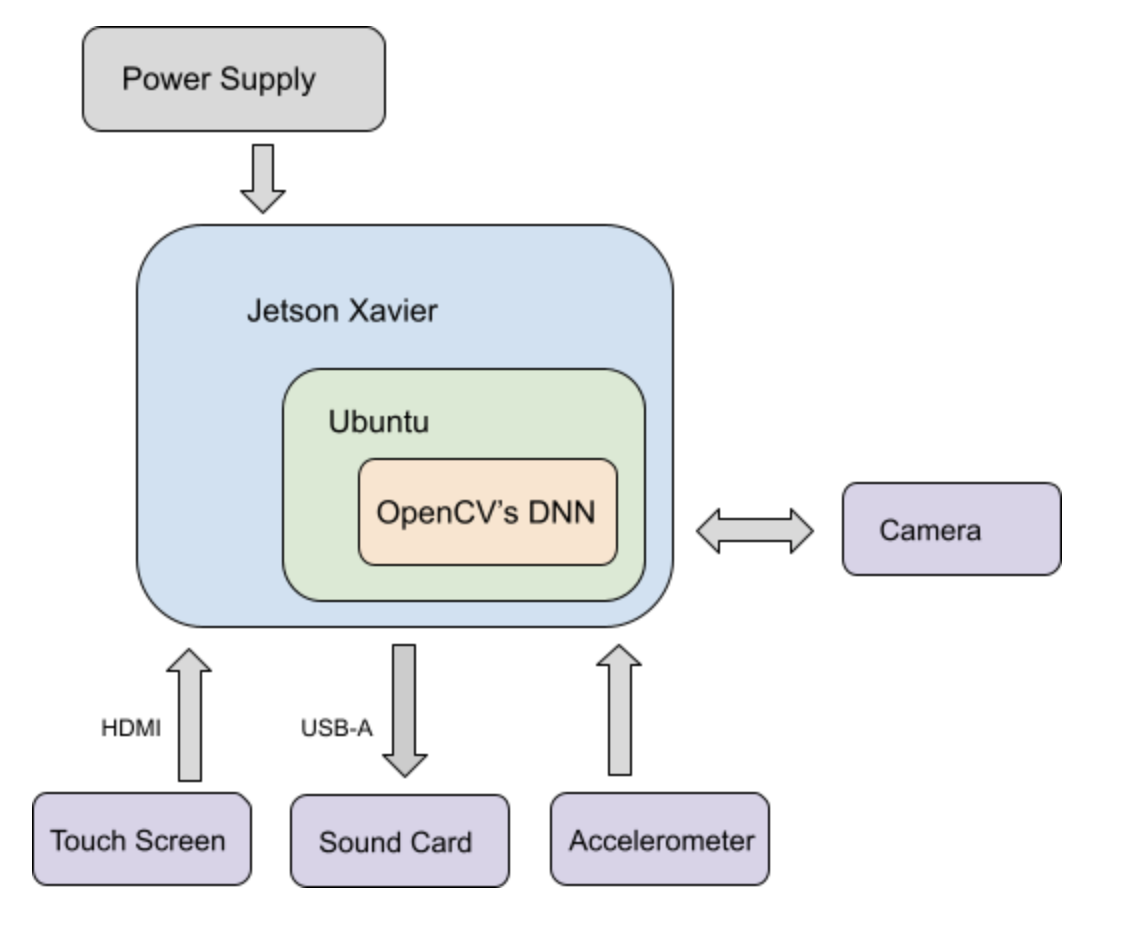 Our hardware diagram is centered around the Jetson Xavier NX. We chose to go with the Xavier NX due to it having the fastest CPU and GPU in our given price range. This allows us to have smooth real time image processing. For I/O,  we use an accelerometer, a touch screen, and a camera for input. For output, we use the sound card.